CAPA Art Optional ProgramColonial Middle School
Mrs. Jennifer Shiberou
About CAPA Art
CAPA Art is part of Colonial Middle School’s Creative and Performing Arts Optional Program. It is designed to be an honors level class aimed at preparing students to develop a strong foundation in visual art in order to prepare students for advanced art classes in high school and beyond.
Program of Study
6th grade: Development of skills and art techniques
7th grade: Experimentation with various art styles and media (art materials)
8th grade: Art as communication and expression
All grades have an emphasis on critique and art history.
Examples of 
CAPA Art Projects 
by Grade Level
6th grade: Development of Shading Technique
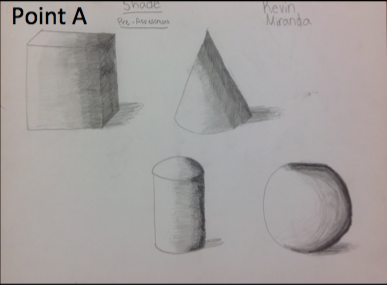 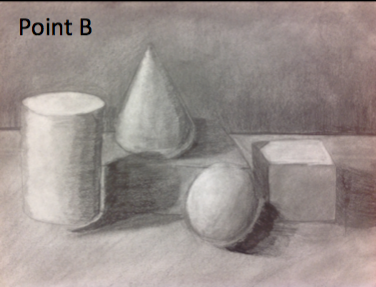 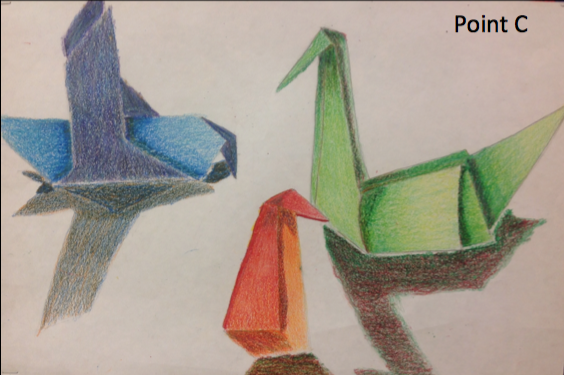 6th Grade: Growth in Portraiture
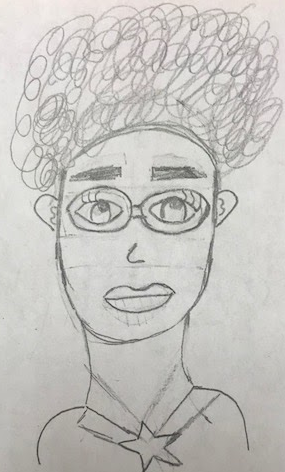 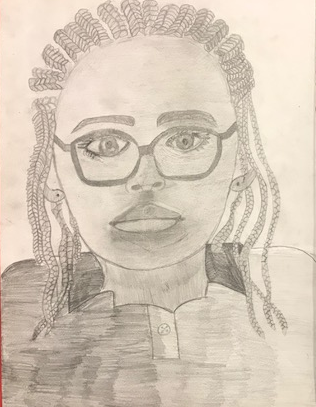 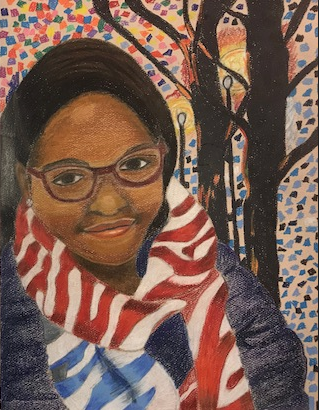 7th Grade: Experimentation with Styles and Media
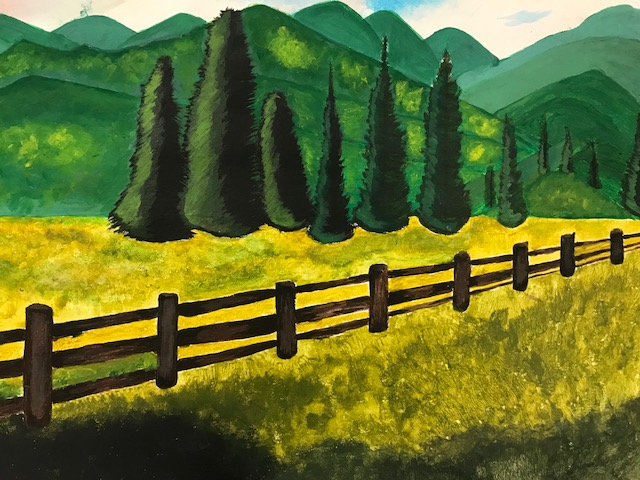 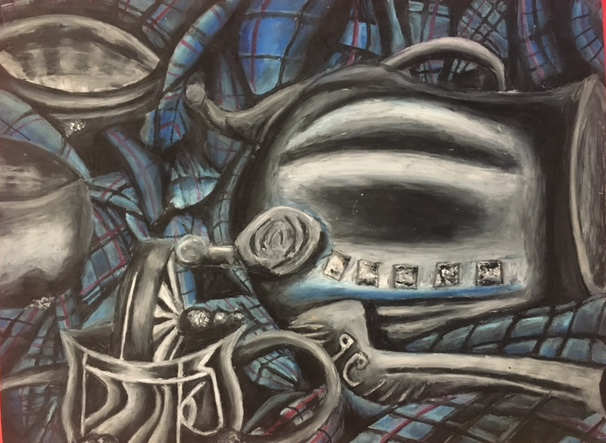 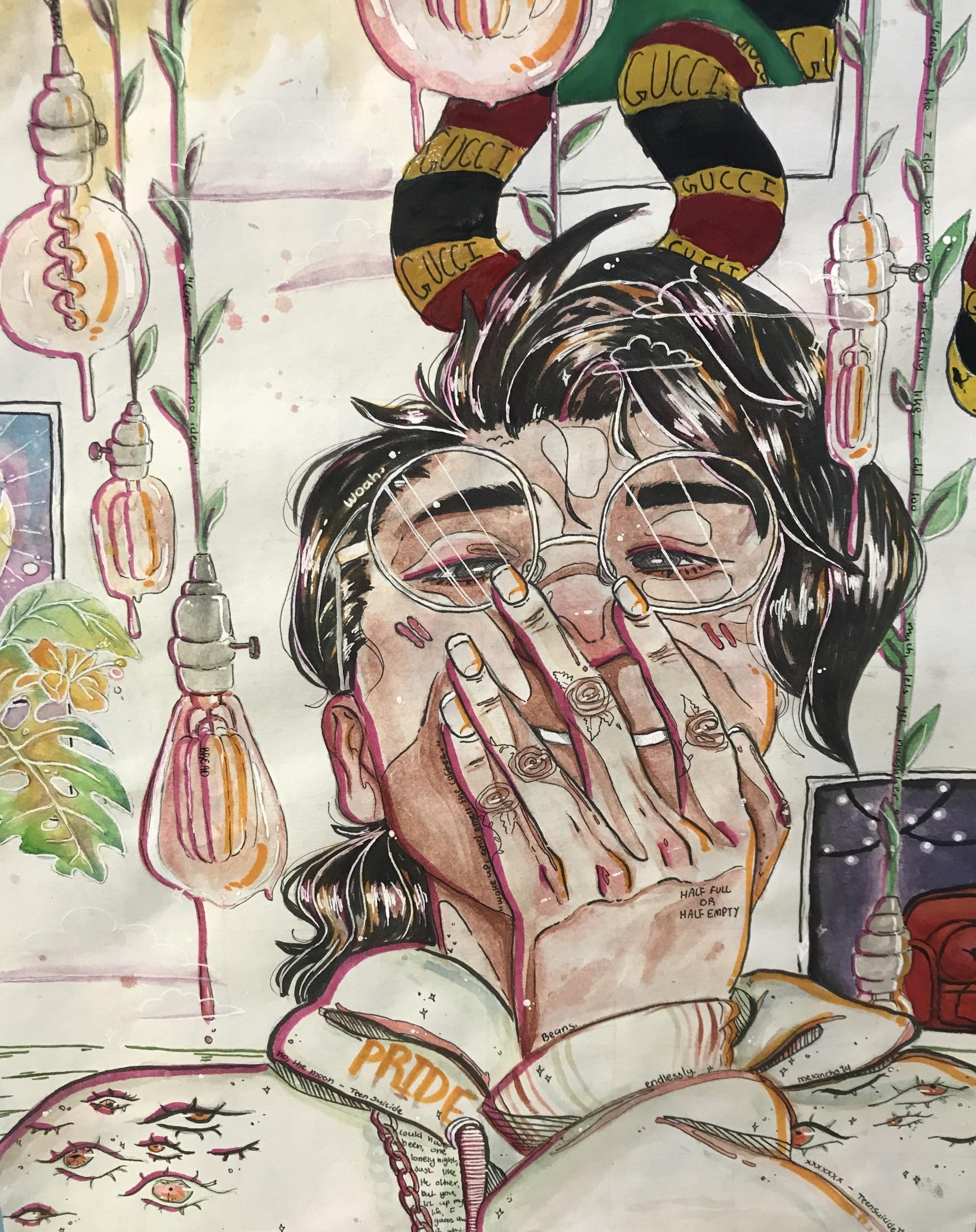 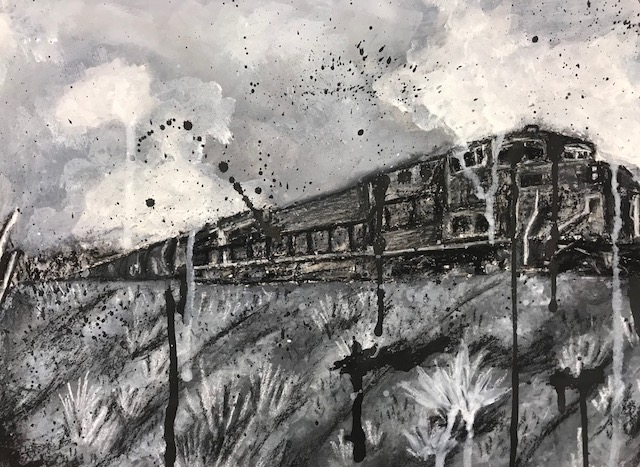 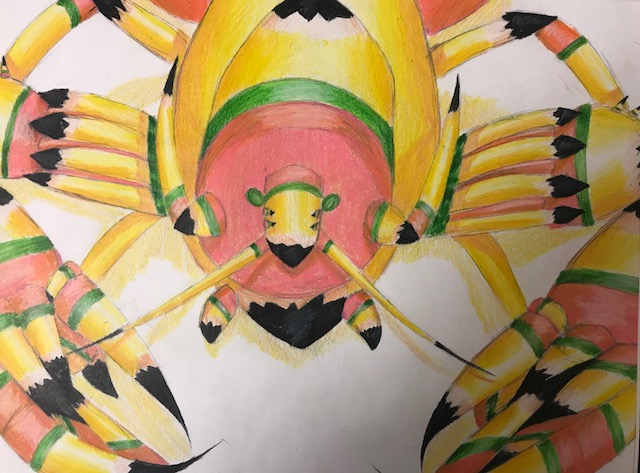 8th Grade: Art as Communication and Expression
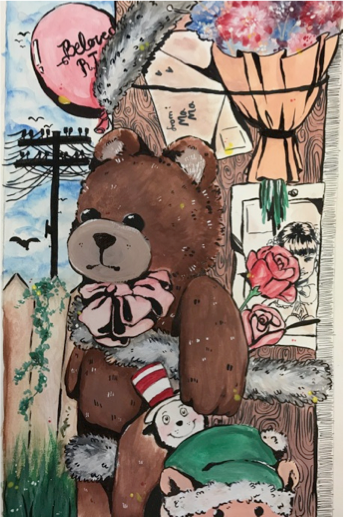 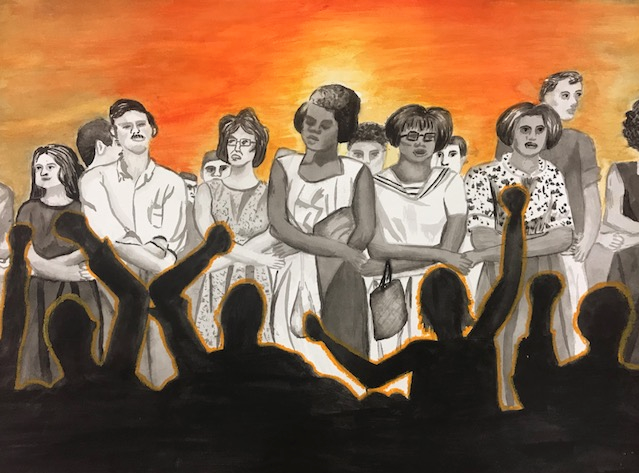 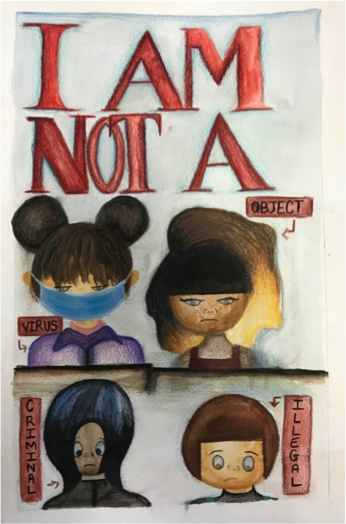 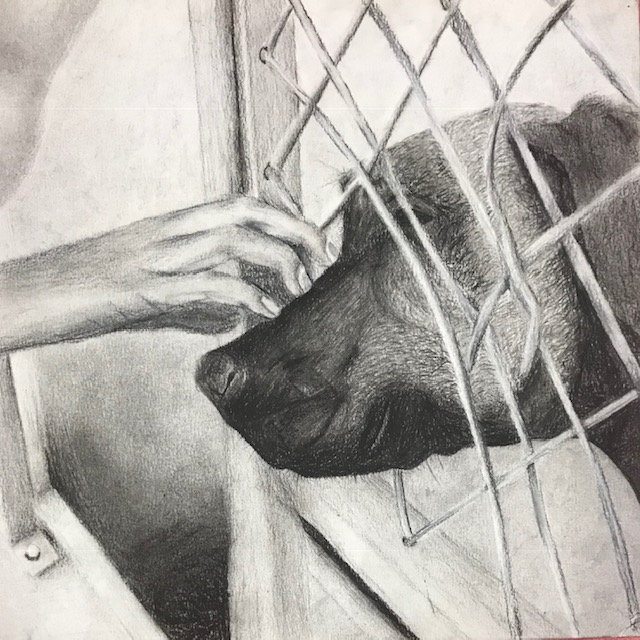 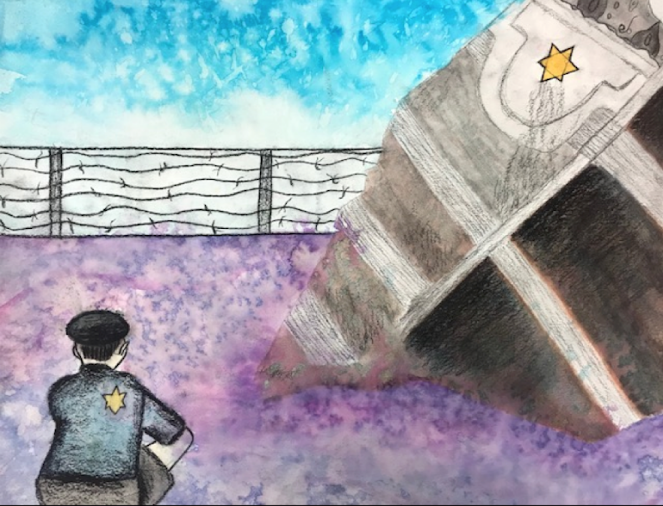 Partnership Unit with Stax Museum
8th grade Portraits of Musicians
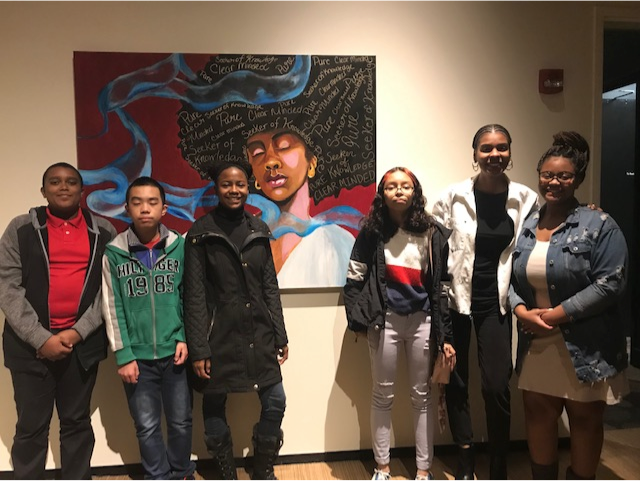 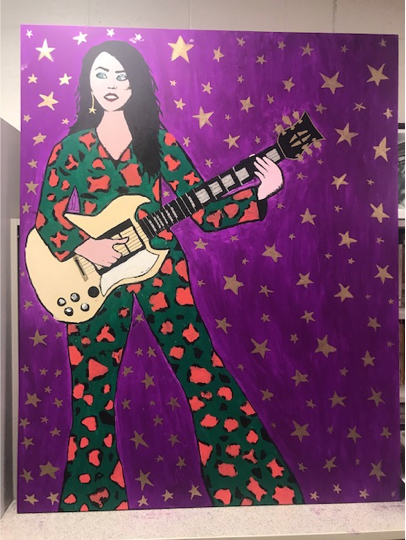 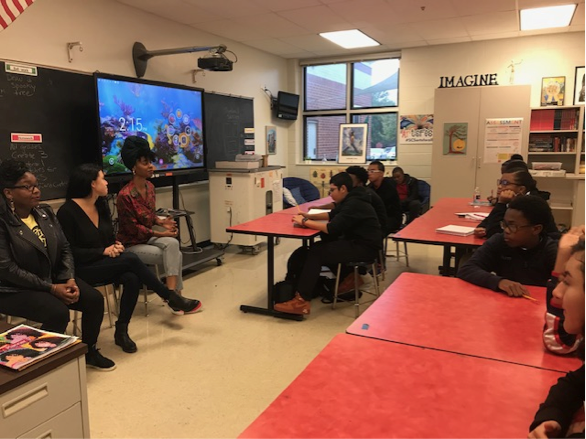 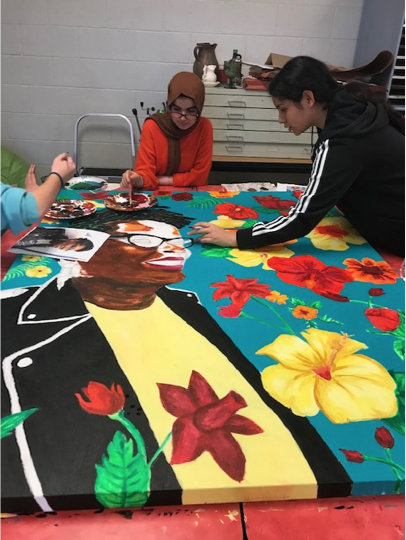 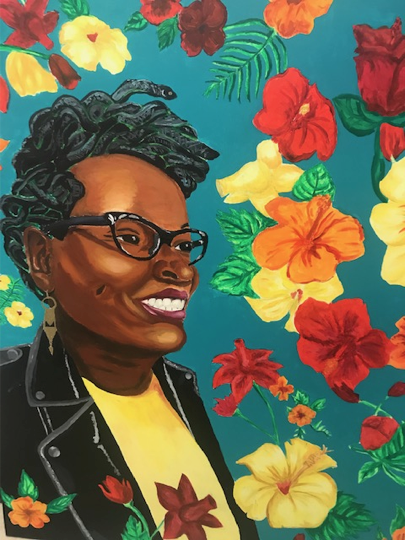 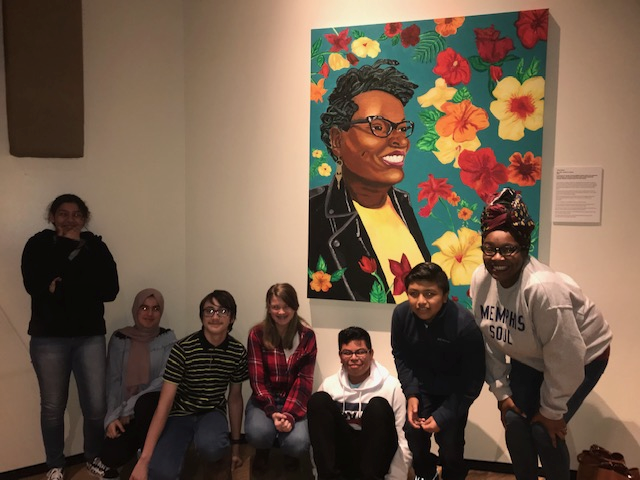 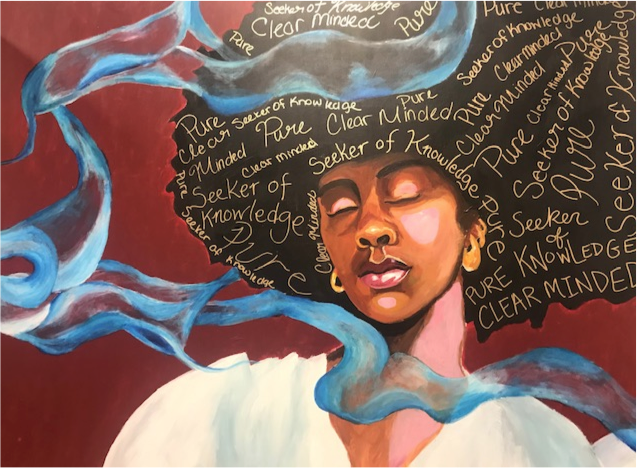 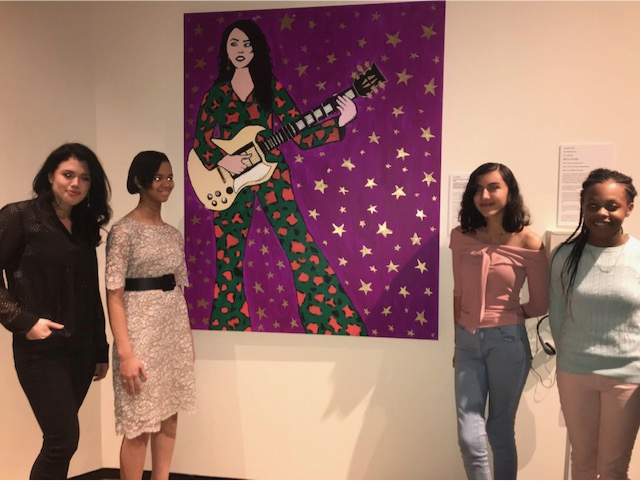 CAPA ART CONTEST WINNERS 2019-20
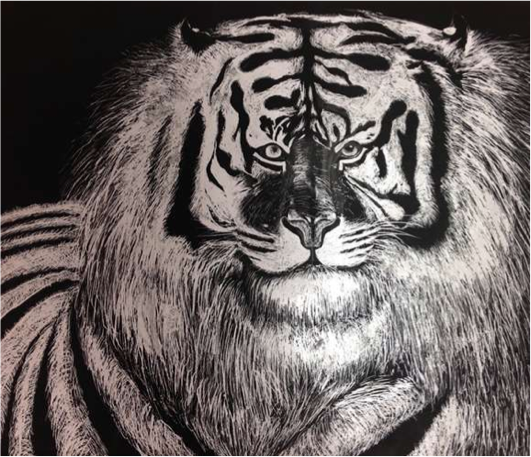 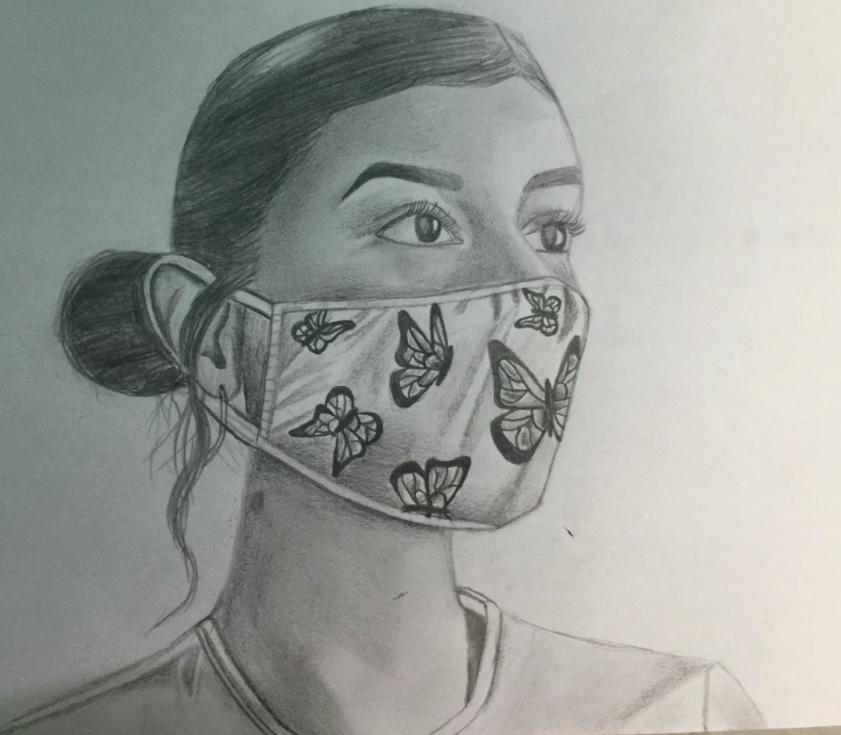 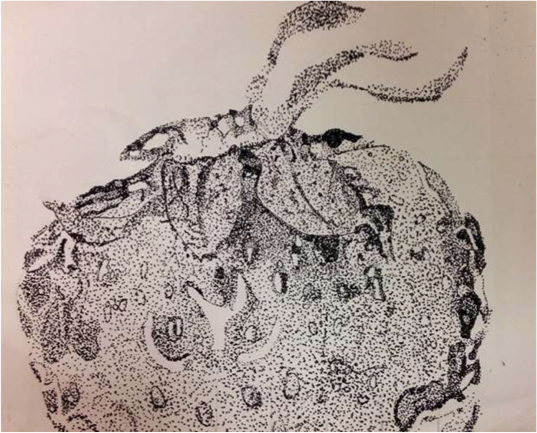 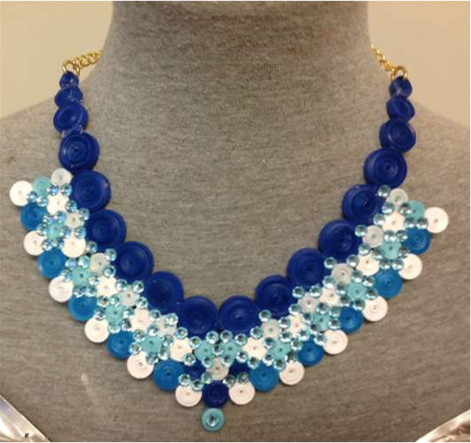 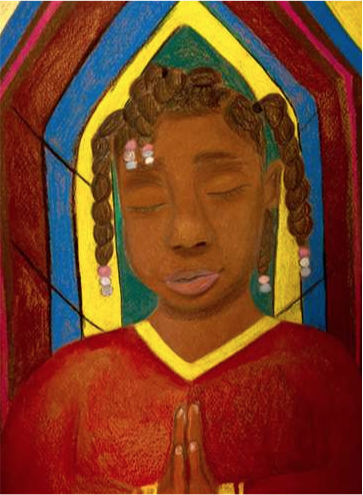 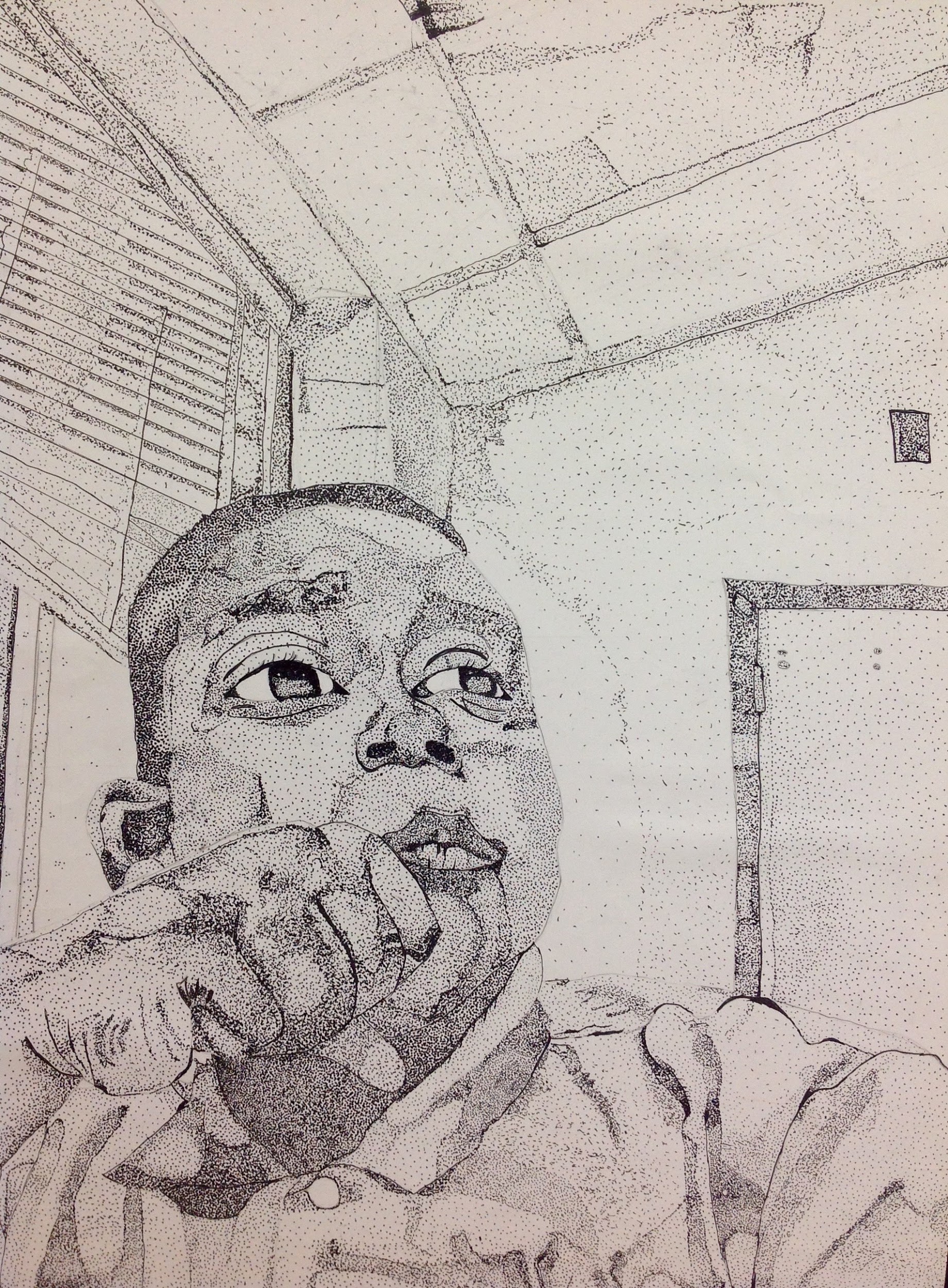 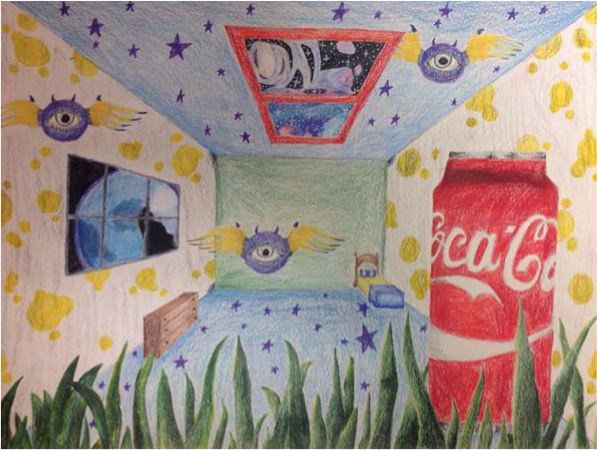 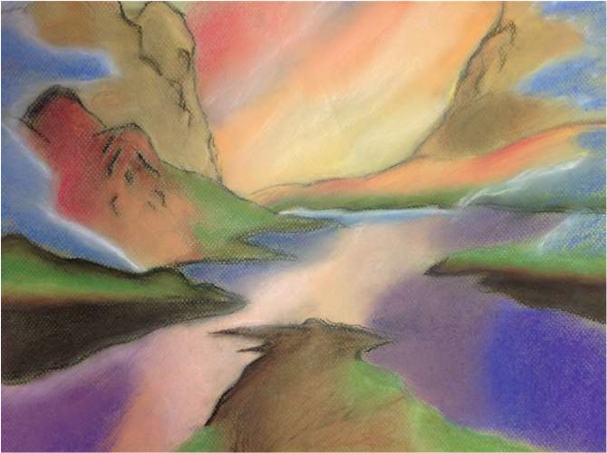 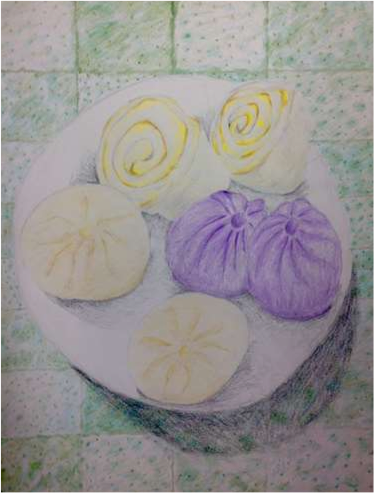 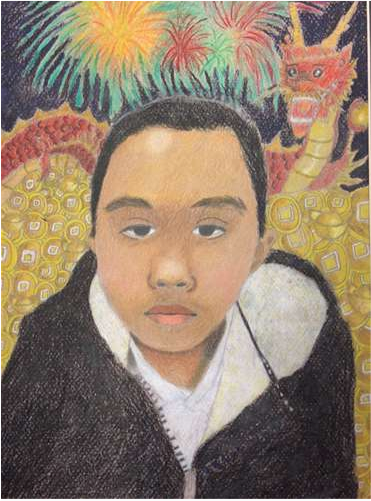 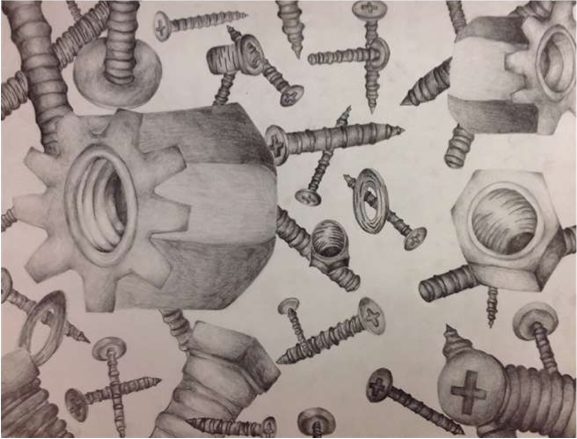 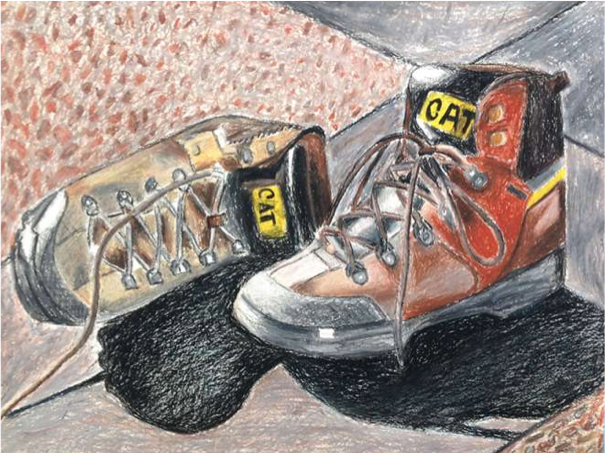